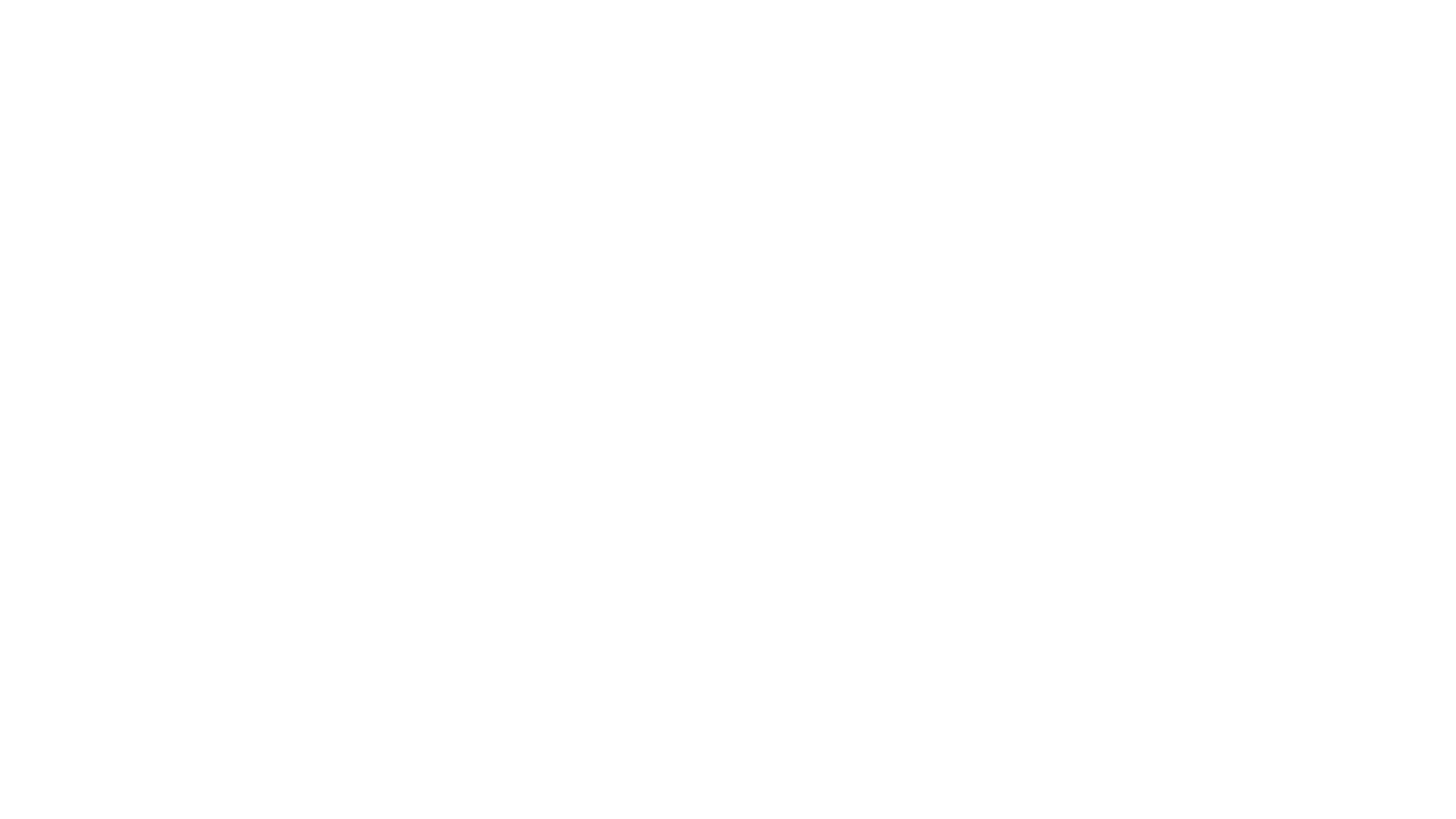 You're on Twitter/Facebook… What's next?
Aneeqa Javed
[Speaker Notes: How many of you have a Twitter/Facebook page?
How often do you post on social?
What are the differences between Facebook and Twitter?]
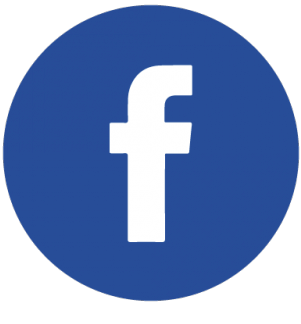 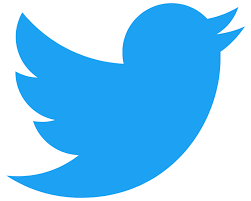 V
[Speaker Notes: Can we talk about what you think the differences between these are
Facebook networks People while Twitter networks ideas and topics.
Facebook allows you to write a book (not that anyone is going to read it). Twitter limits to 140 characters per tweet.
Facebook and Twitter allow the use of hashtags to group ideas / topics. Facebook incorporated this ideas patterned after Twitter.
You can search inside of either network for topics, people, businesses and organizations.
Facebook allowing more options is considered more difficult to use than Twitter.
Both networks are capable of allowing some customization to include your branding.
Facebook allows likes and friends while Twitter’s call to action is to follow.
Inside of Facebook you will Like or Share something. Yet inside of Twitter you will ReTweet or Favorite Something.
You can find your old elementary friends or high school love interest on Facebook. On Twitter you can find the latest topic trending – like the Oscars, News, Celebrity Stories and more.
Response time]
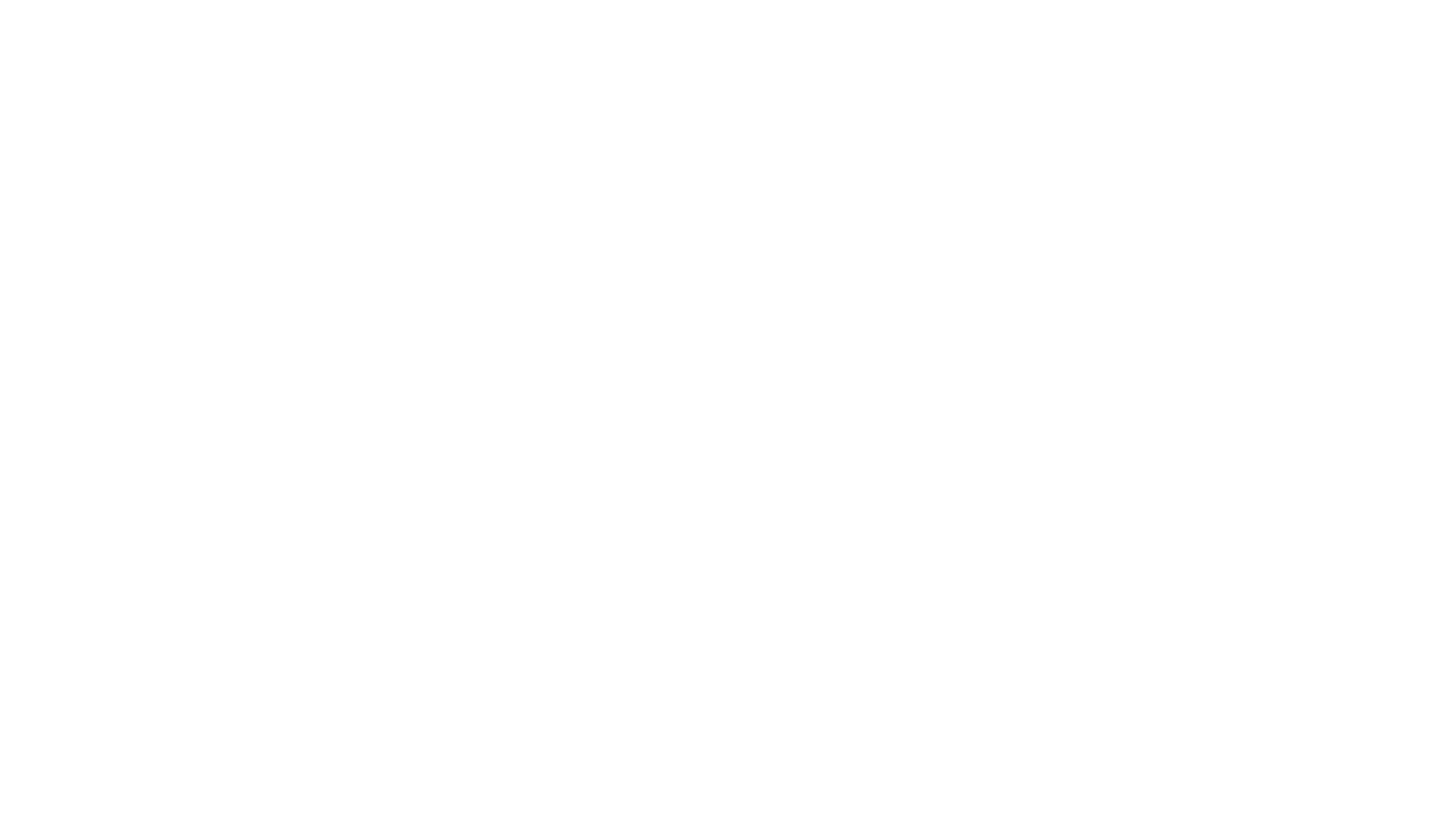 Features
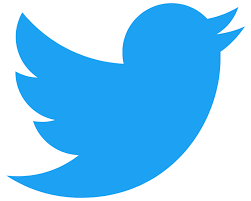 Retweets 
Lists
Moments
Pinned tweets
Hashtags
Creation V Curation
Analytics 
Tell everyone about your account!
[Speaker Notes: You have made your twitter account  and you want to start making the most of it. These are just some of the features you can use
You should be following people you want following you]
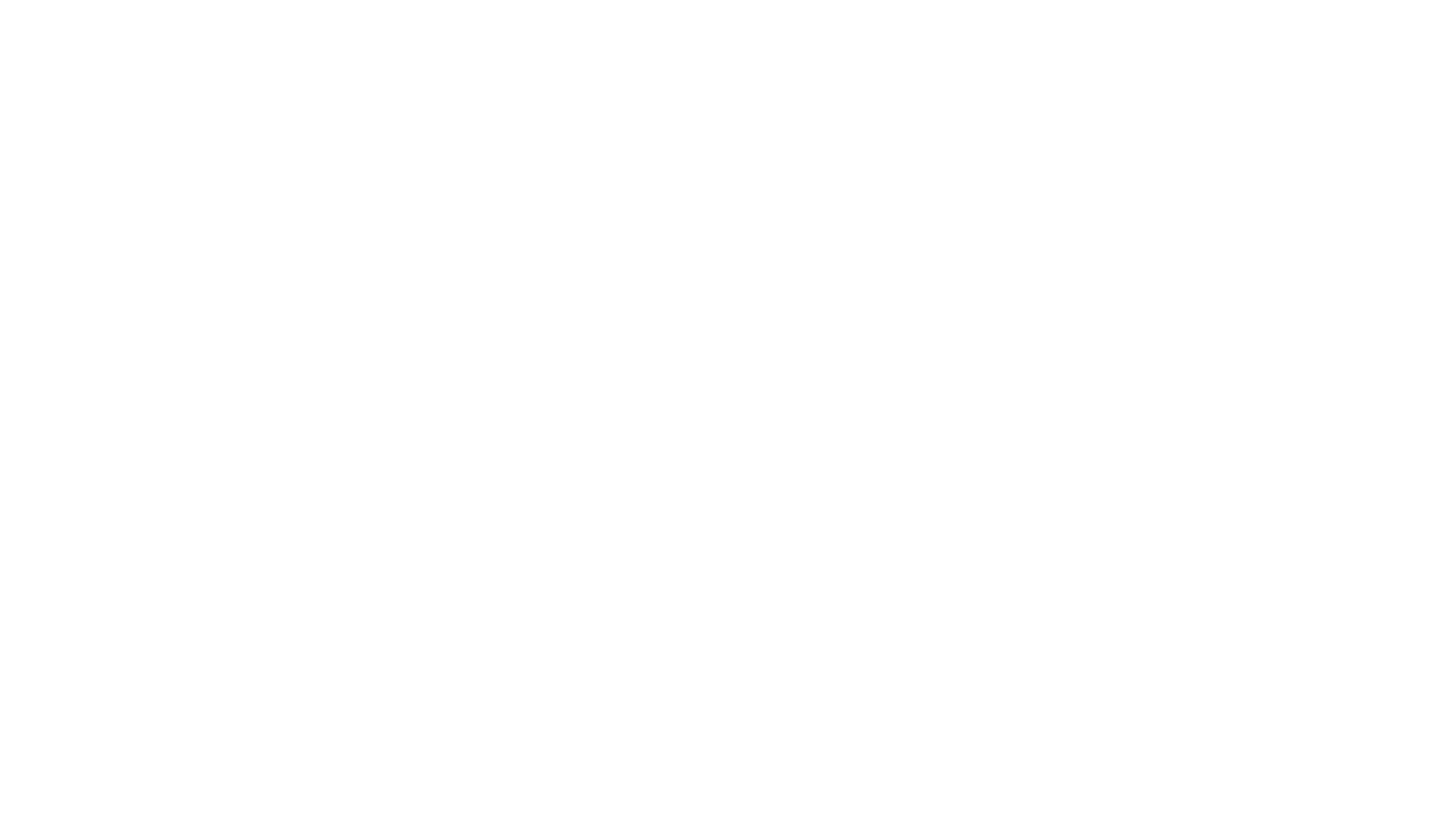 Features
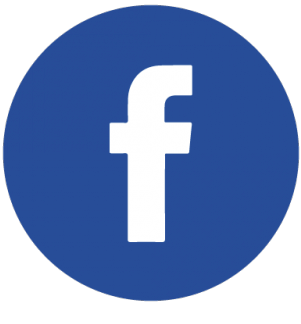 Hashtags
Groups
Scheduled posts
Promoted posts
Page insights
Events
Live stream
Tell everyone about your account!
[Speaker Notes: You’ve made your Facebook account, these are some features. Once you have written a bio etc]